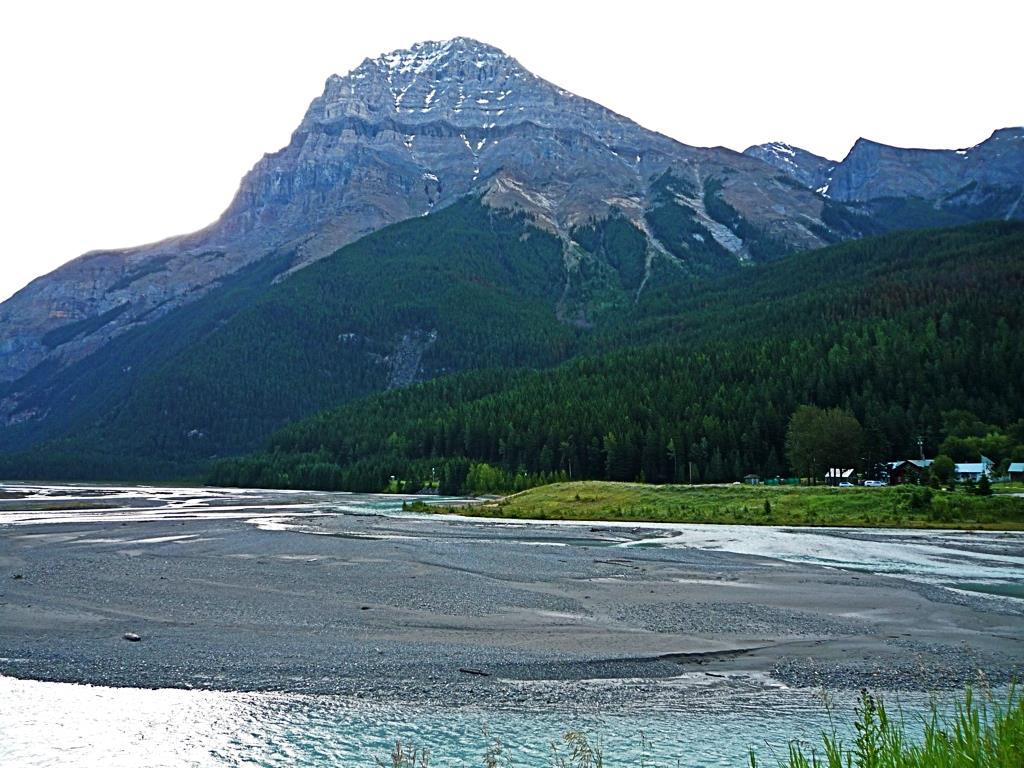 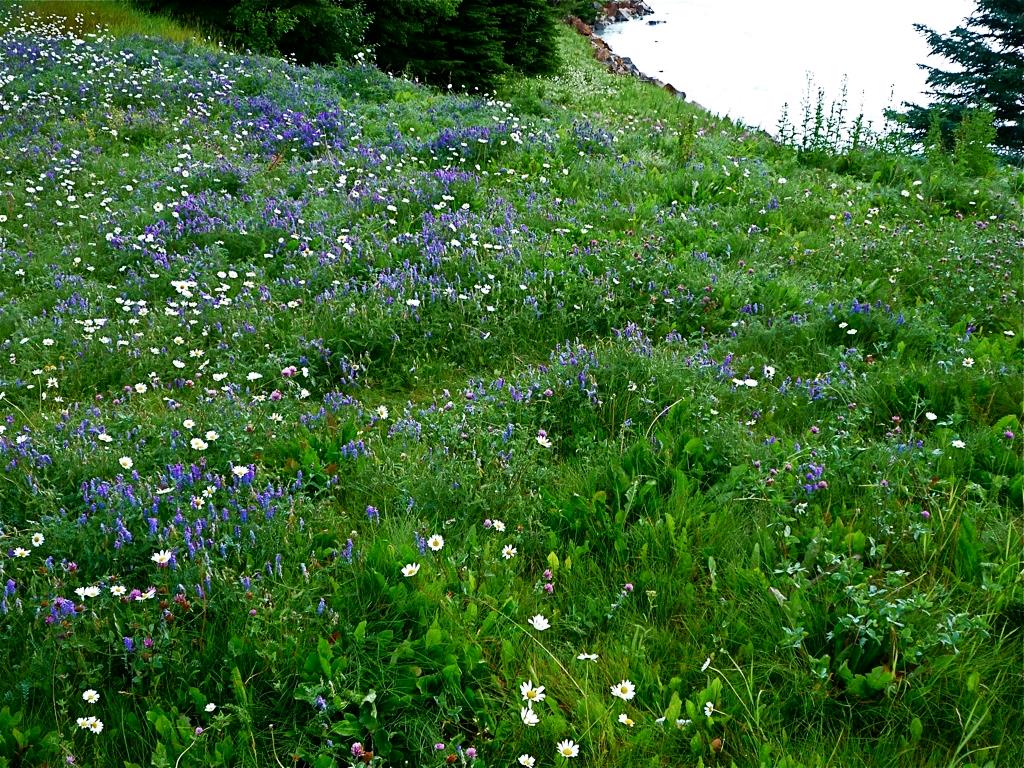 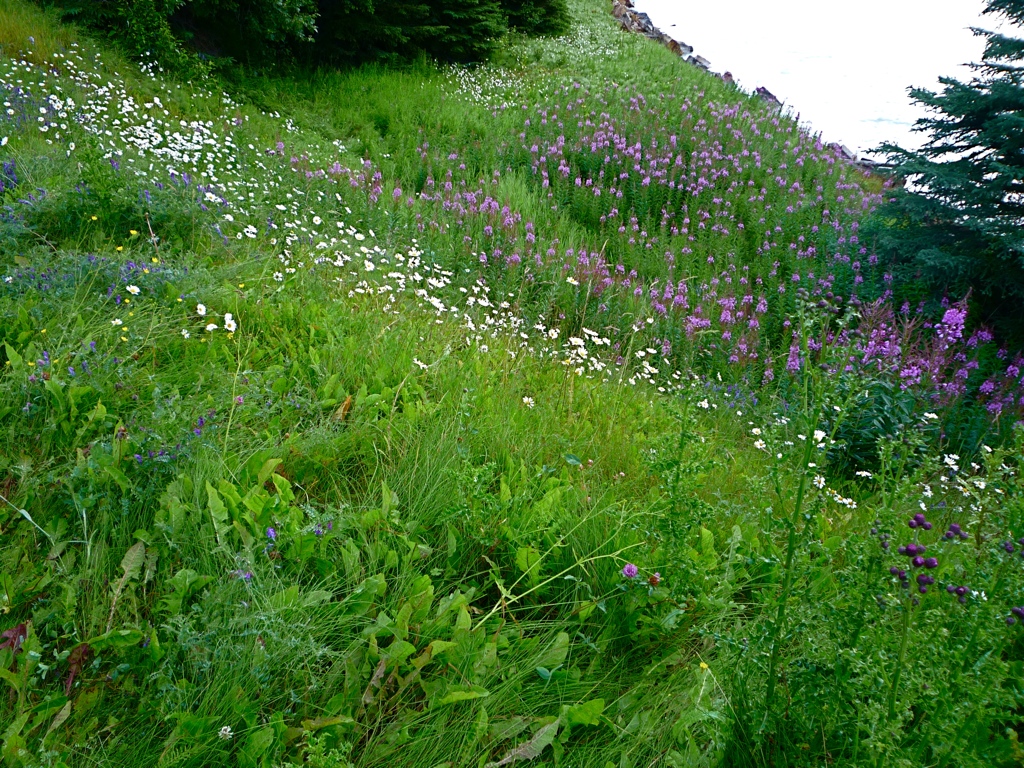 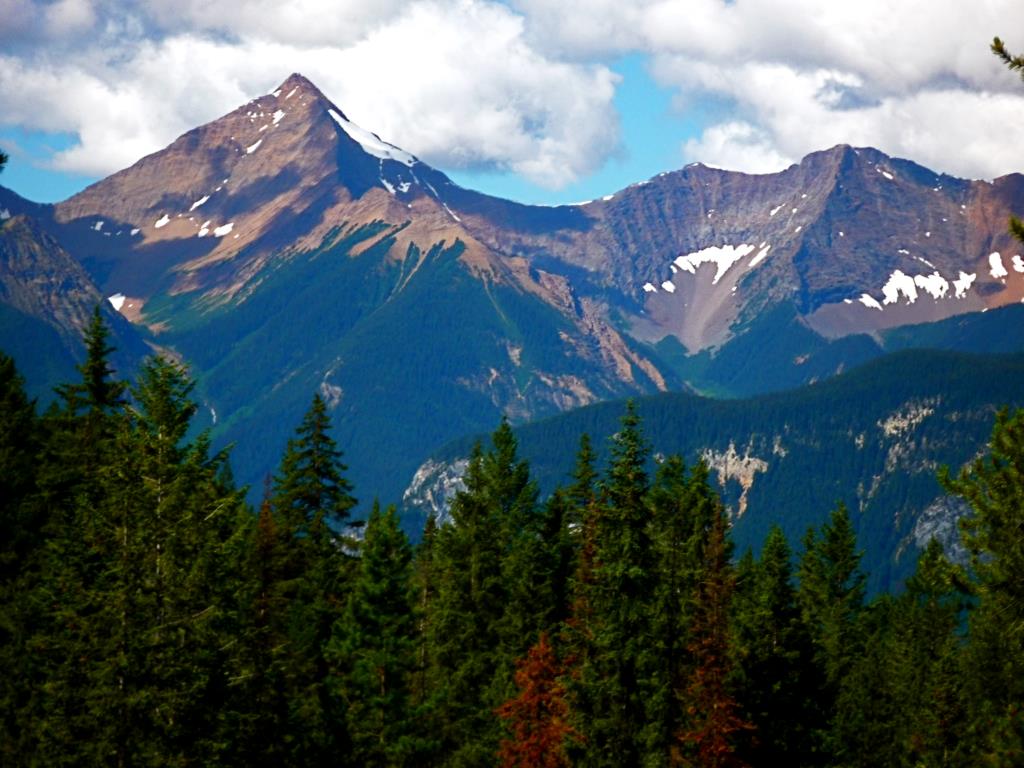 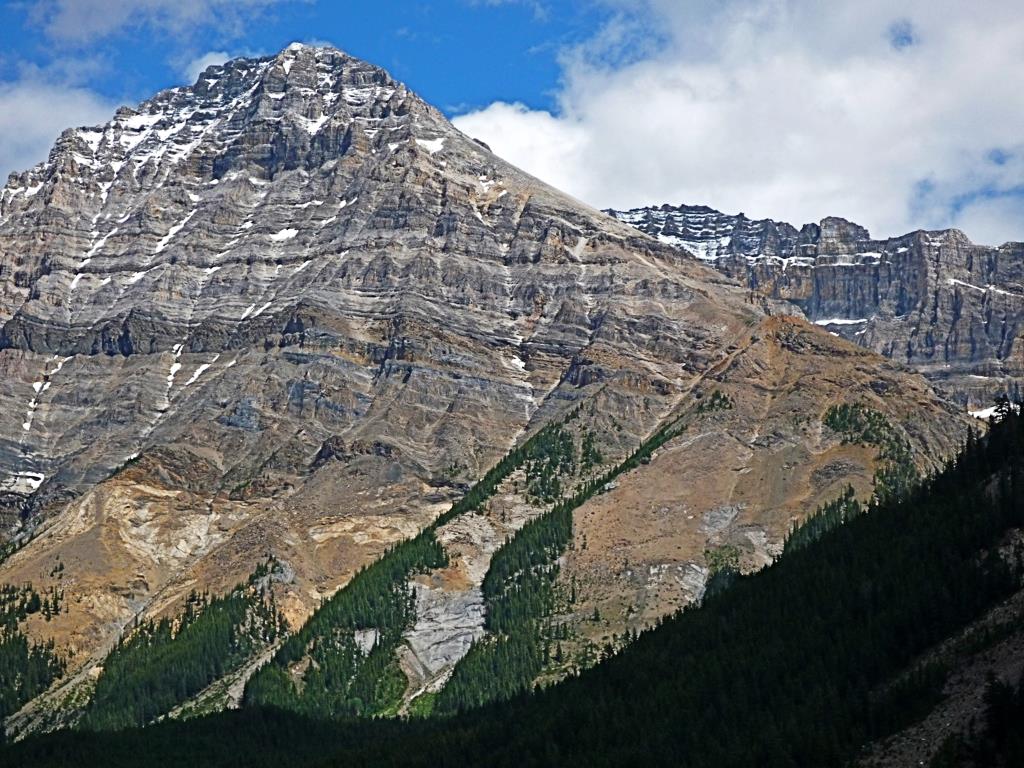 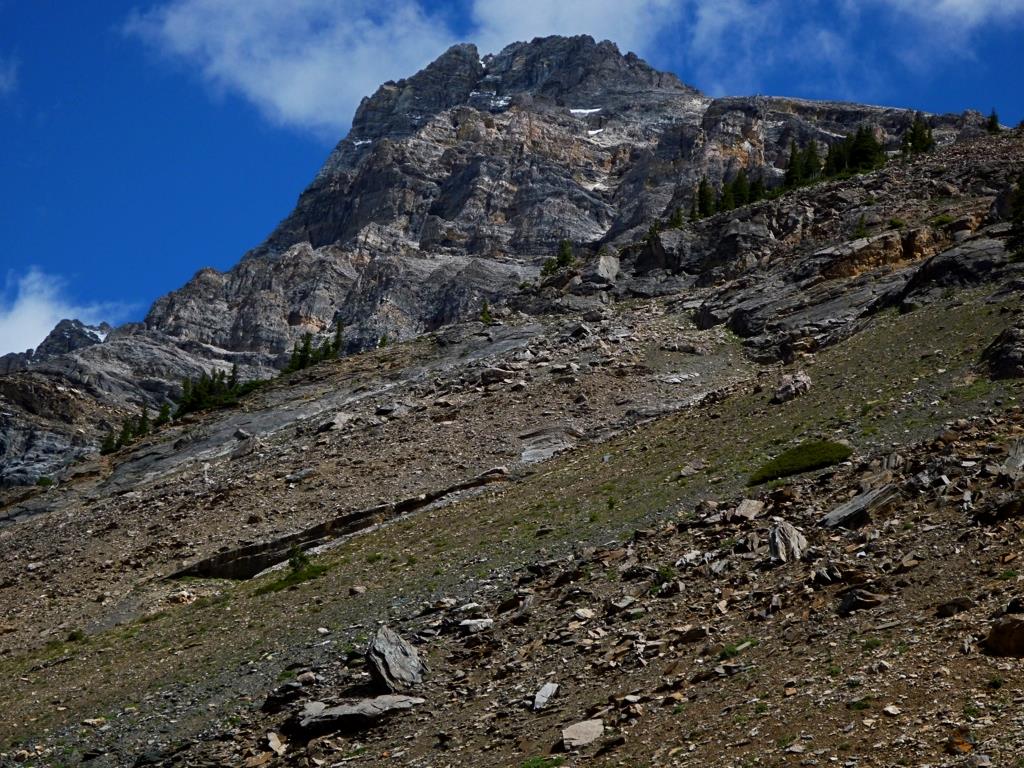 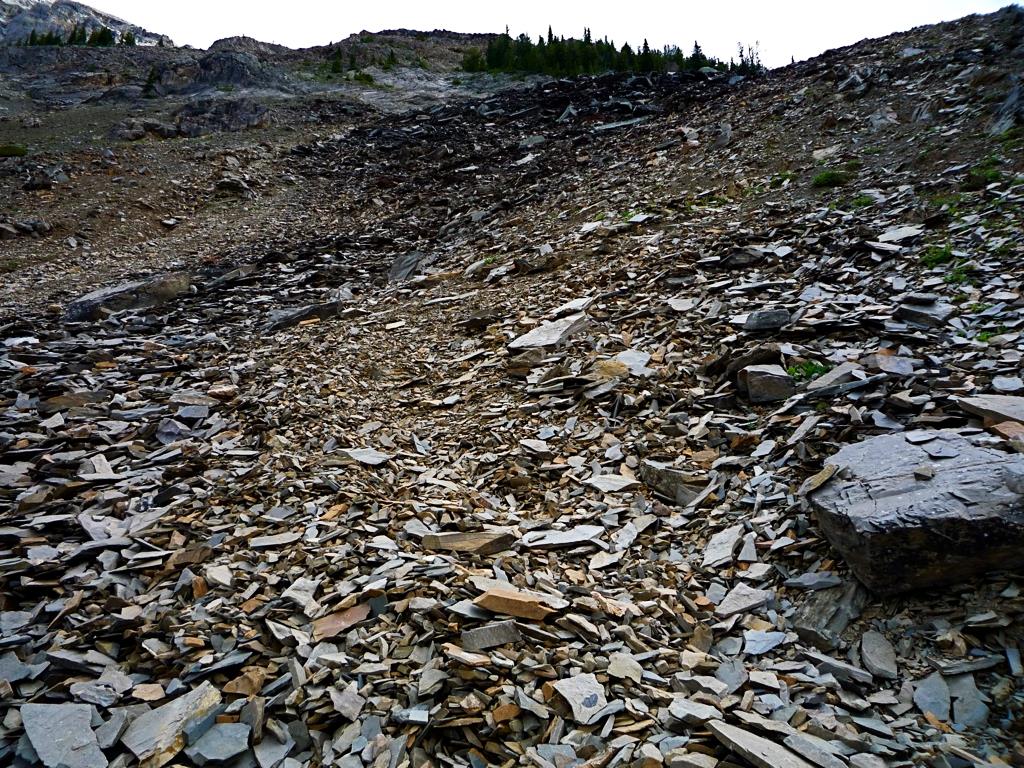 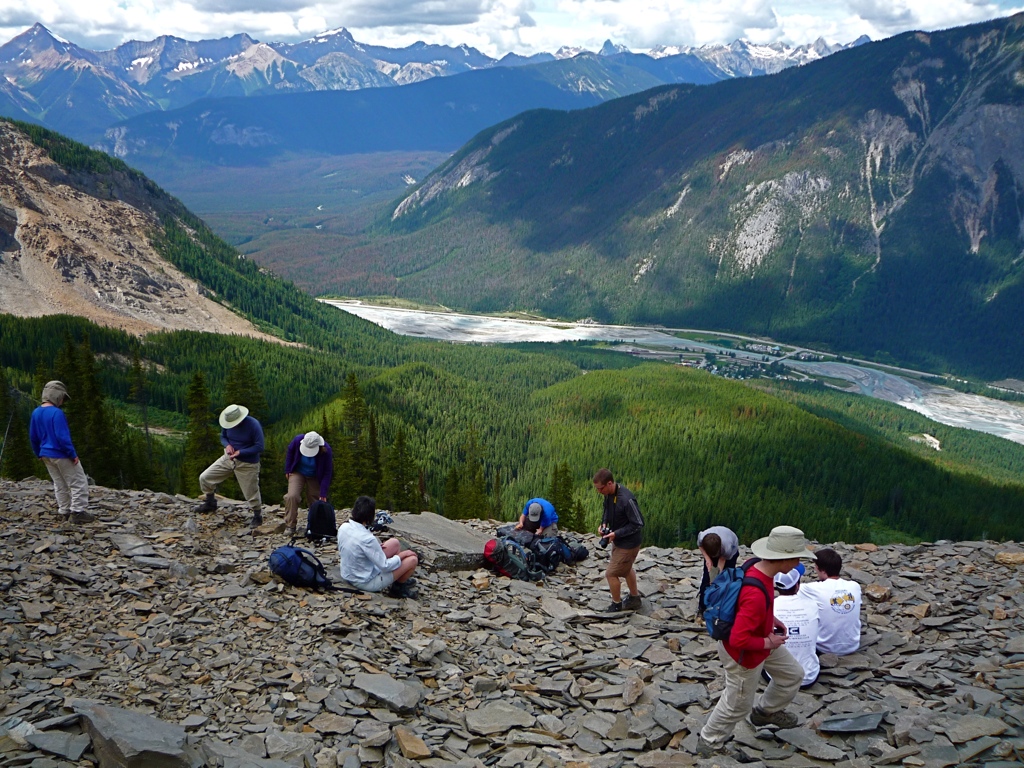 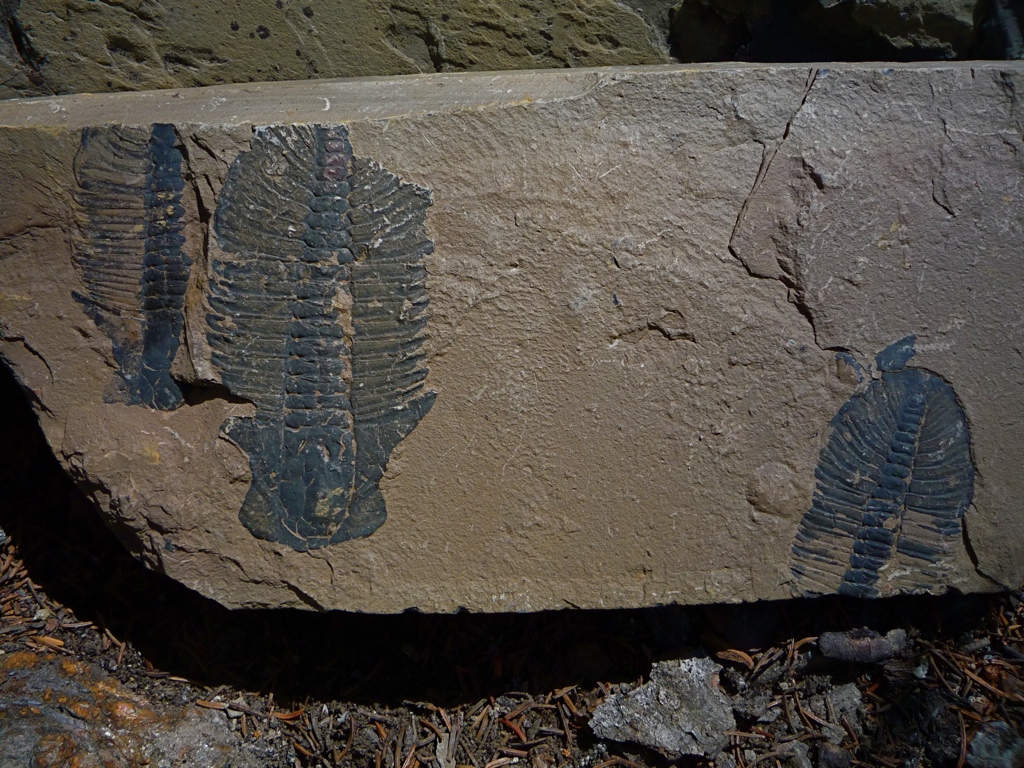 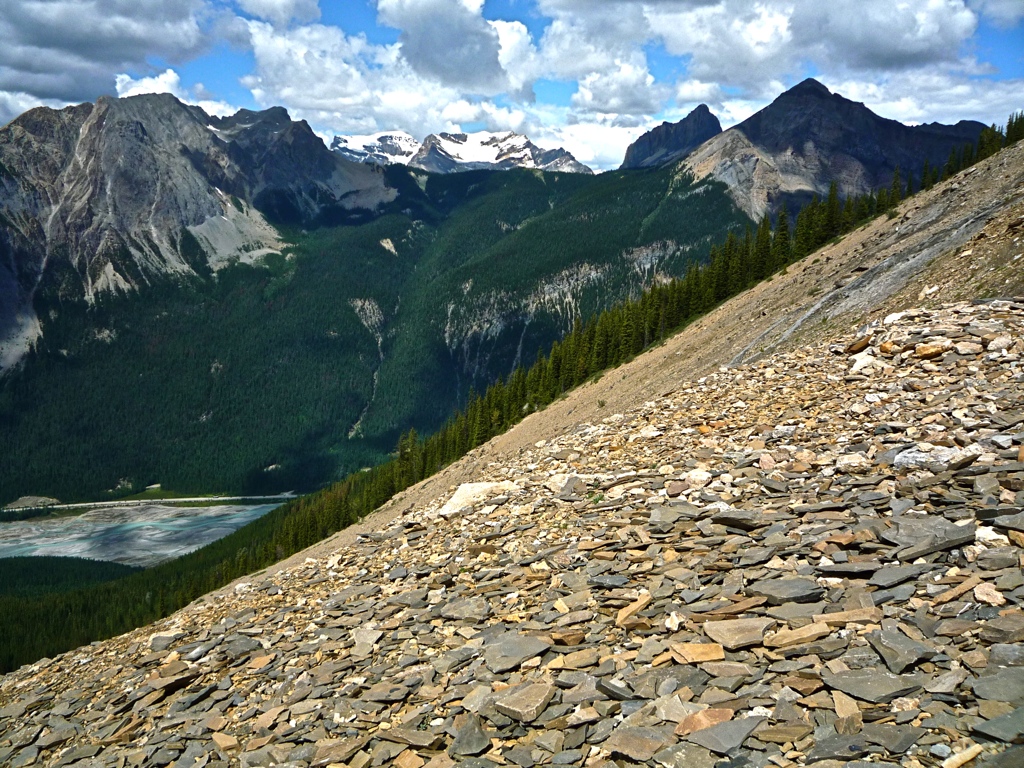 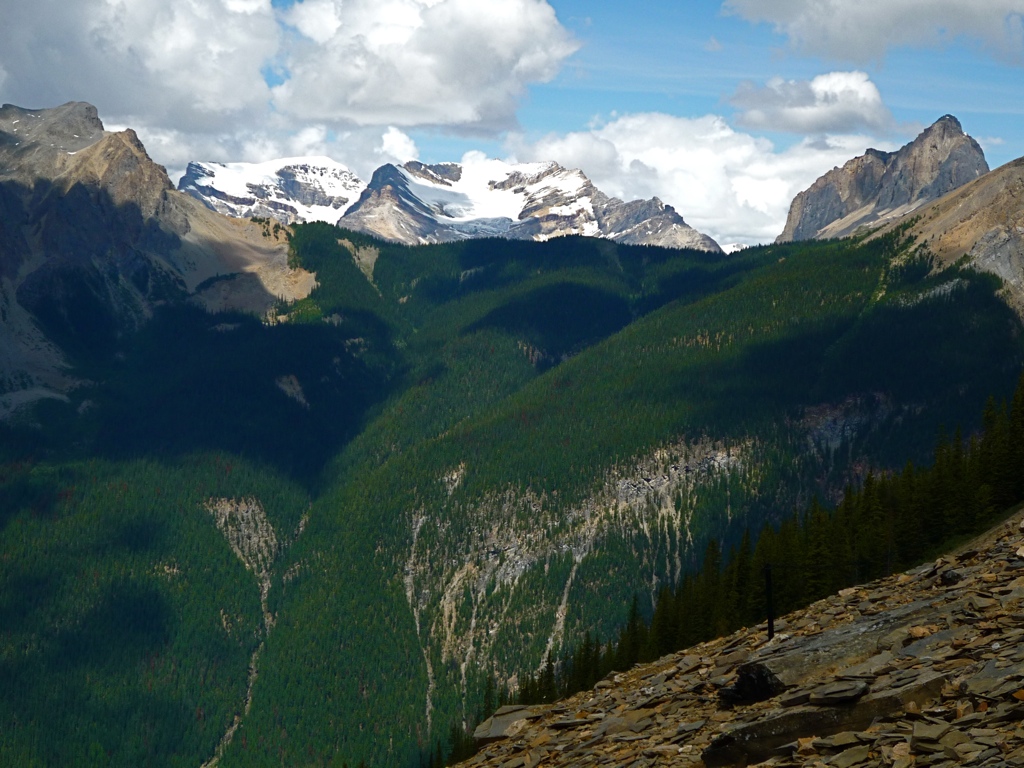 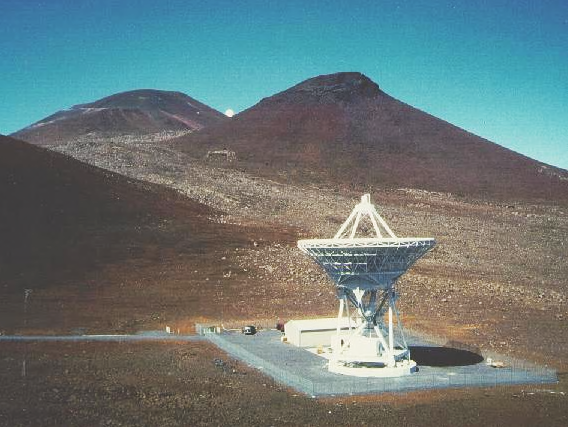 [Speaker Notes: Mauna Kea, Hawaii
credit: NRAO]
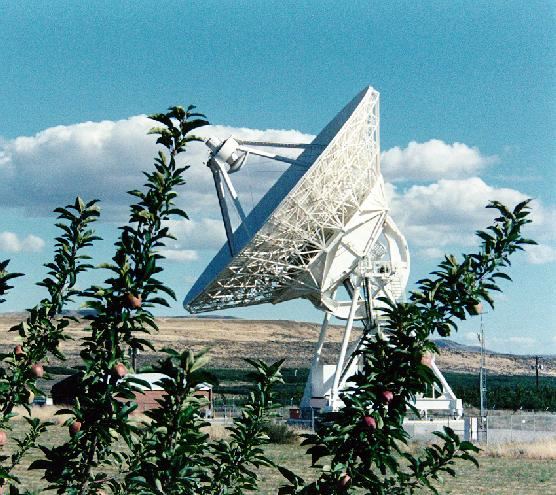 [Speaker Notes: Brewster, Washington
credit: NRAO]
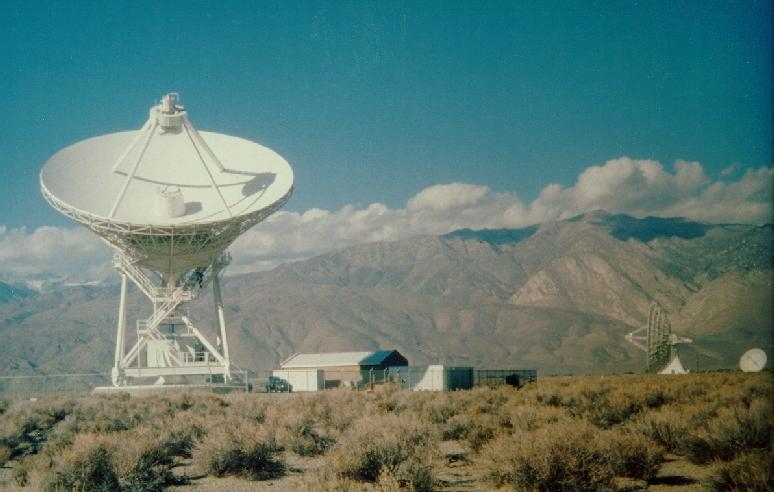 [Speaker Notes: Owens Valley, California
credit: NRAO]
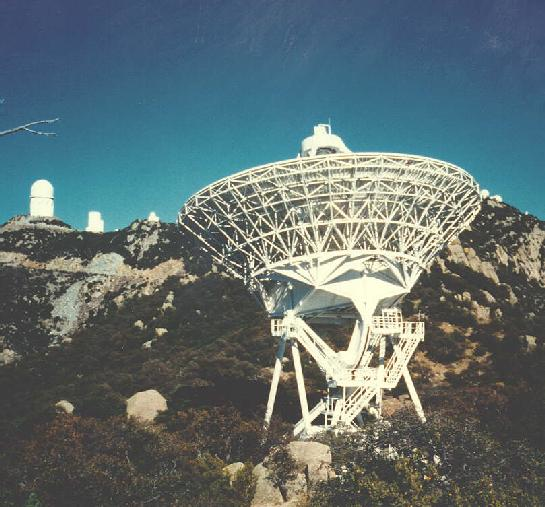 [Speaker Notes: Kitt Peak, Arizona
credit: NRAO]
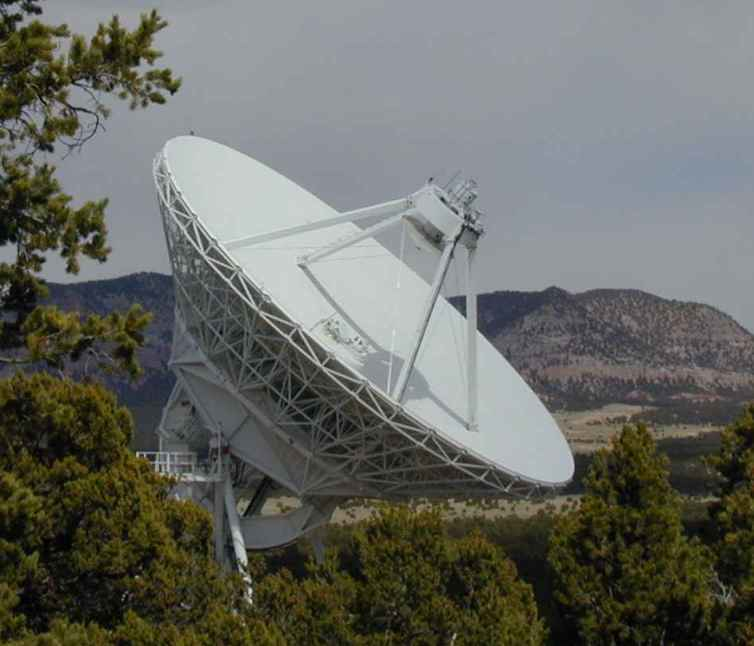 [Speaker Notes: Pie Town, New Mexico
credit: NRAO]
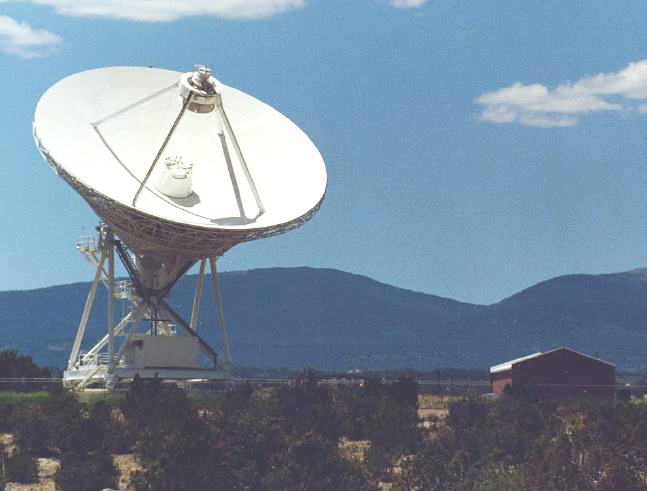 [Speaker Notes: Los Alamos, New Mexico
credit: NRAO]
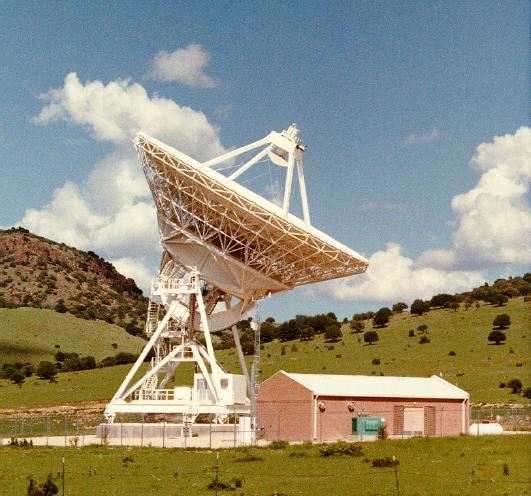 [Speaker Notes: Fort Davis, Texas
credit: NRAO]
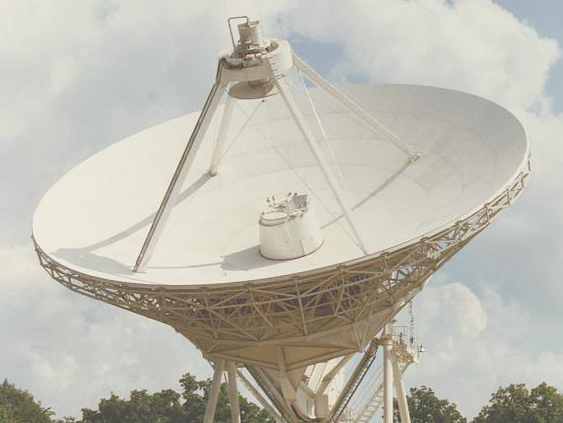 [Speaker Notes: North Liberty, Iowa
credit: NRAO]
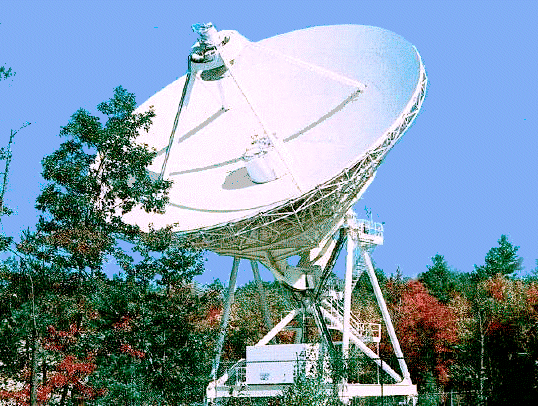 [Speaker Notes: Hancock, New Hamshire
credit: NRAO]
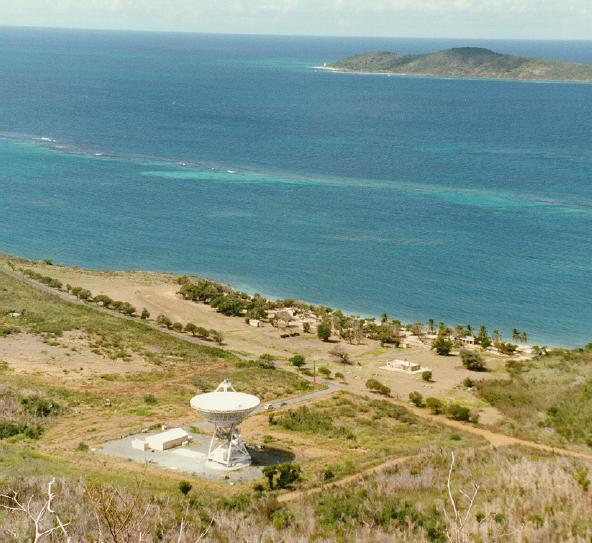 [Speaker Notes: St. Croix, Virgin Islands
credit: NRAO]
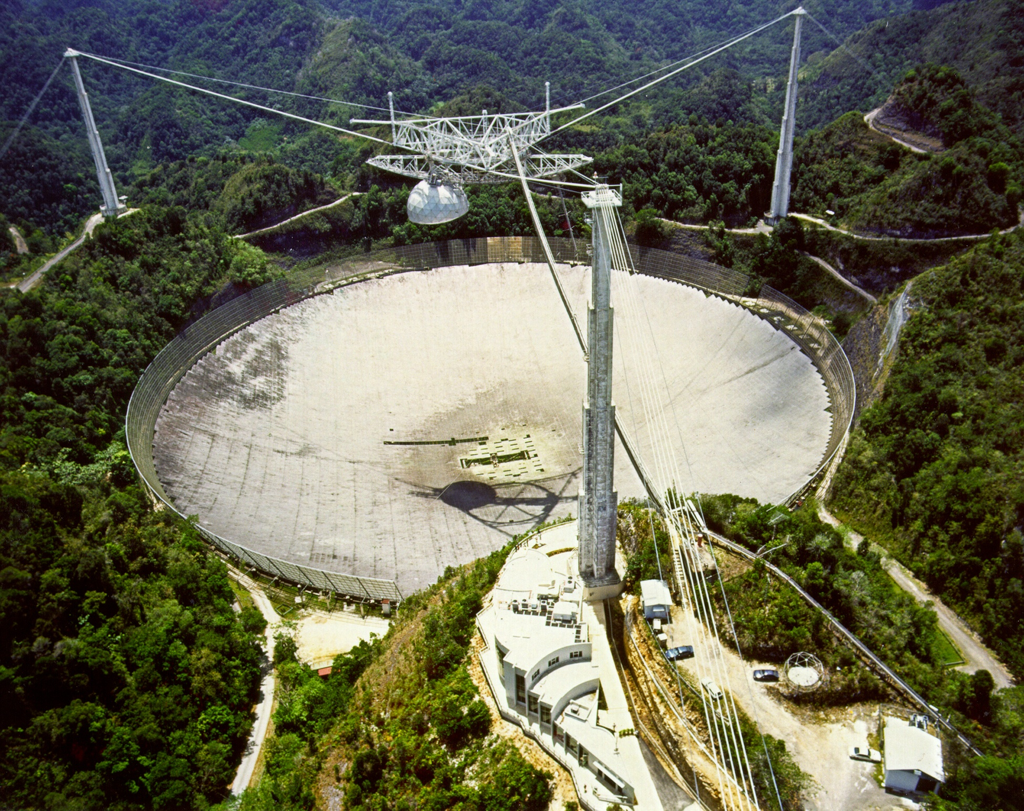 [Speaker Notes: 1000-foot diameter Arecibo Telescope
credit: NOAA]
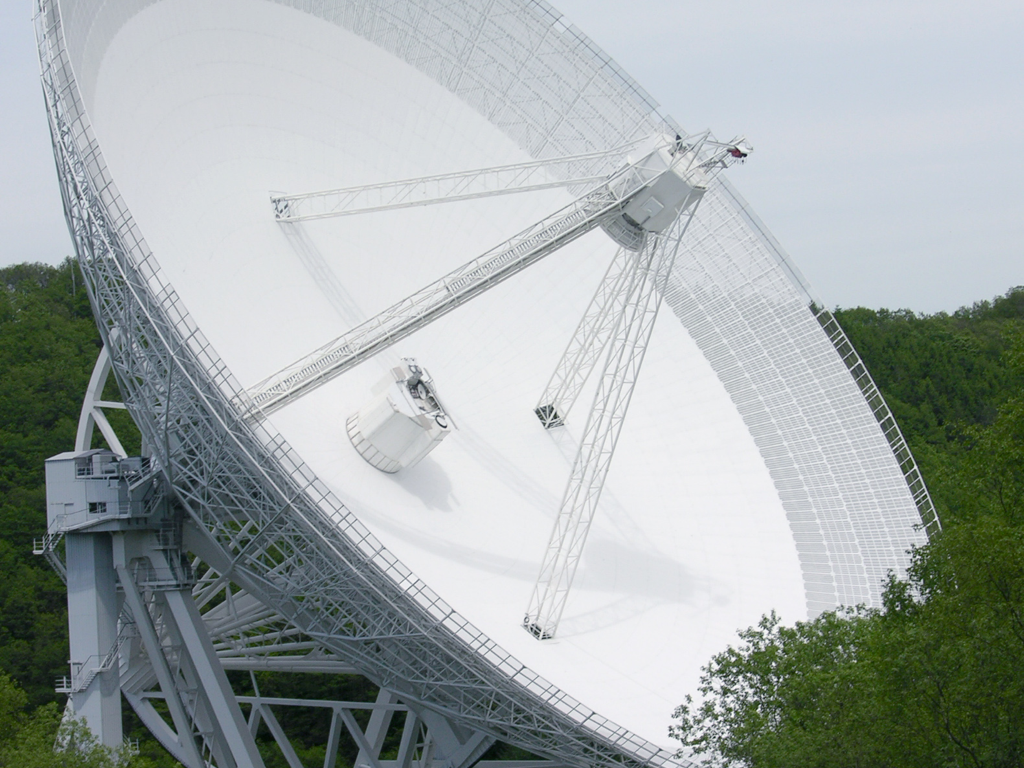 [Speaker Notes: 328-foot diameter Effelsberg Telescope
credit: Dr. Schorsch,]
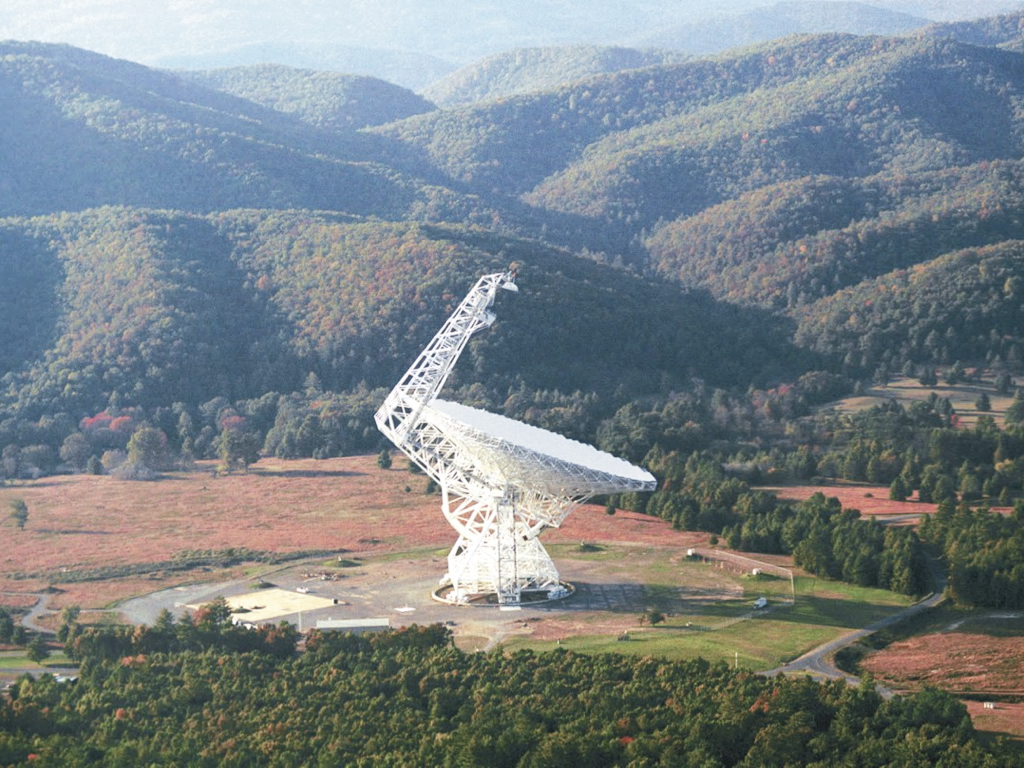 [Speaker Notes: 328-foot diameter Greenbank Telescope
credit: NRAO/AUI]
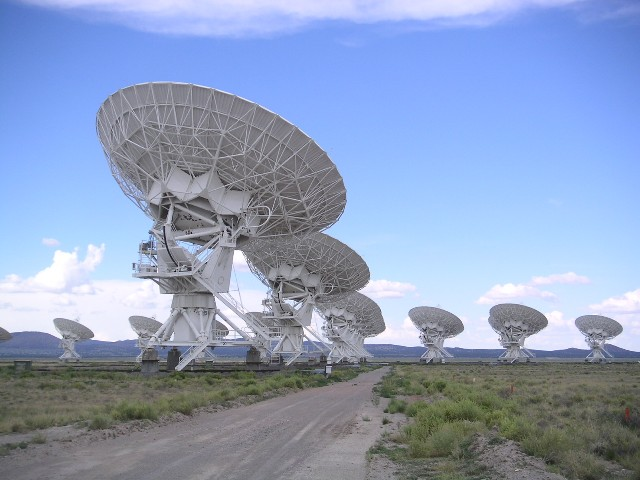 [Speaker Notes: Very Large Array (27 82-foot diameter telescopes), Socorro, NM
credit: Hajor]
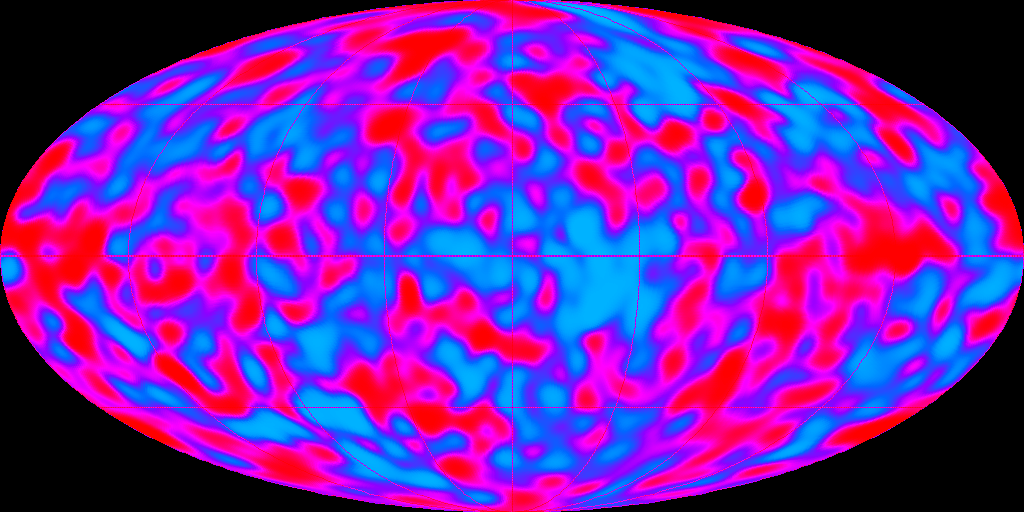 [Speaker Notes: COBE
credit: NASA]
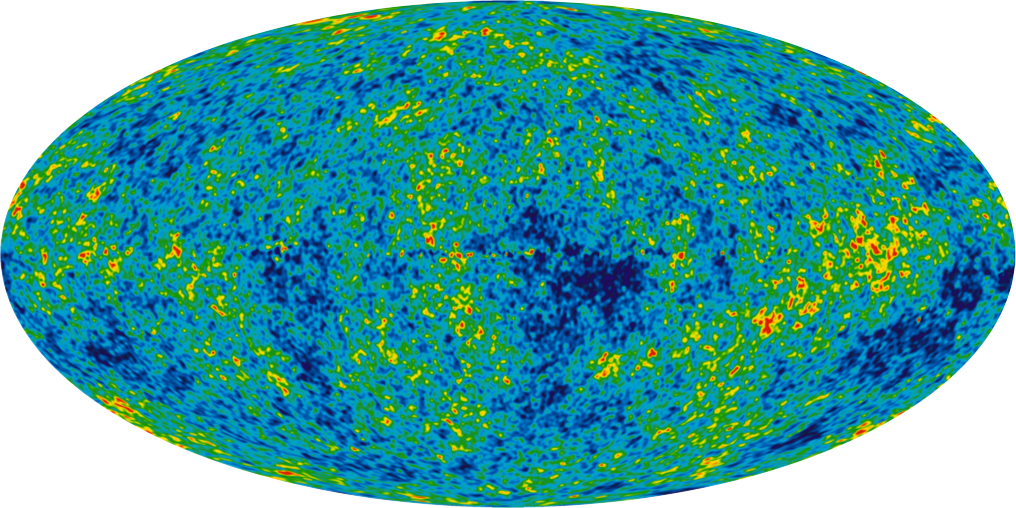 [Speaker Notes: 9-year WMAP
credit: NASA]
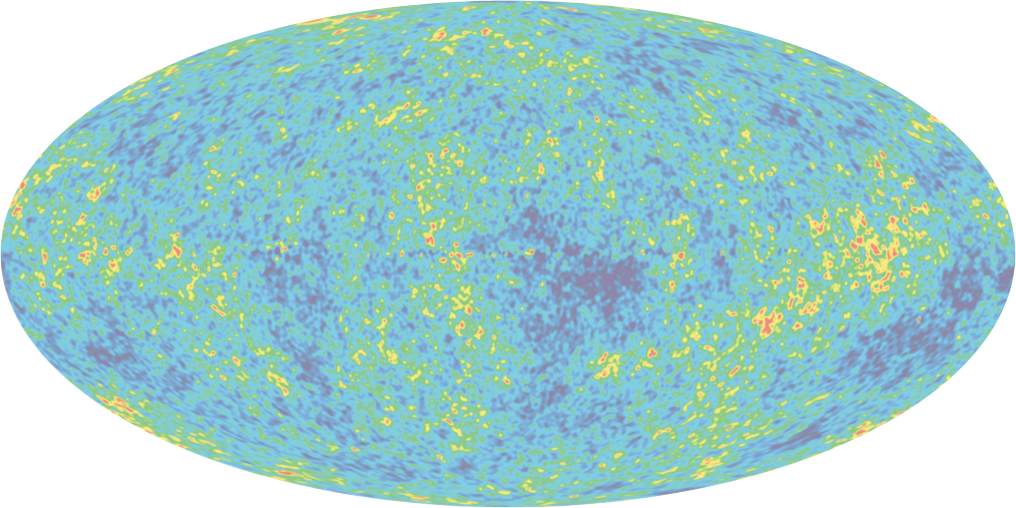 H0 = 69.3 ± 1.2
t0   = 13.772 ± 0.059
Ω   = 0.713 ± 0.010
ns  = 0.9608 ± 0.0080
Ωk  = -0.0027 ± 0.0039
w   = -1.037 ± 0.070
>
[Speaker Notes: 9-year WMAP
credit: NASA]
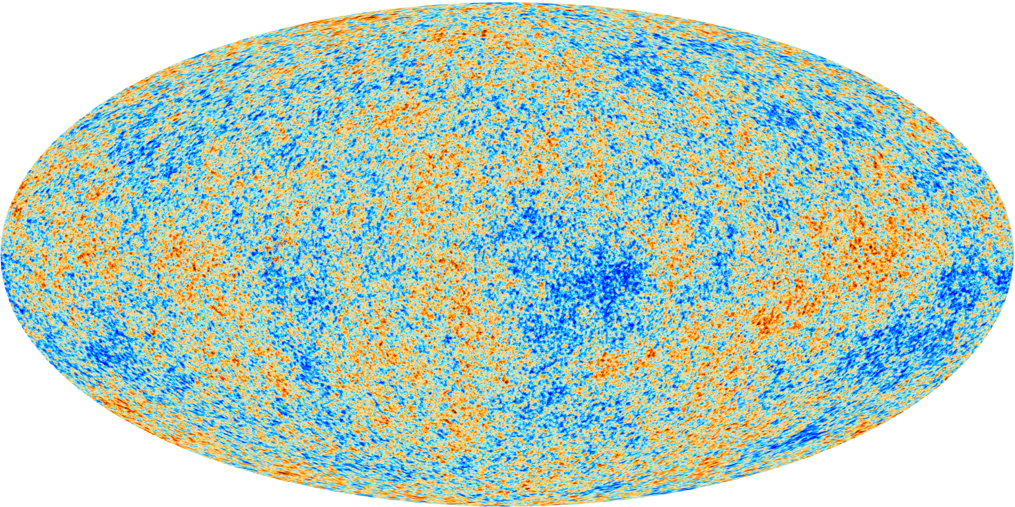 [Speaker Notes: all sky Cosmic Microwave Background map
credit: ESA, Planck HFI & LFI Consortia]
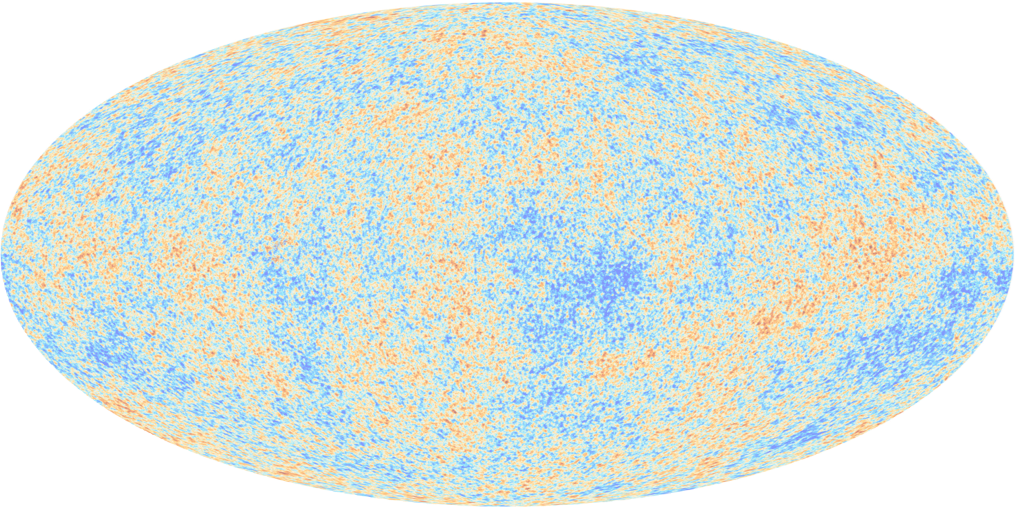 H0 = 67.3 ± 1.2
t0   = 13.81 ± 0.05
Ω   = 0.685 ± 0.017
ns  = 0.9585 ± 0.0070
Ωk  = -0.0005 ± 0.0066
w   = -1.13 ± 0.24
>
[Speaker Notes: all sky Cosmic Microwave Background map
credit: ESA, Planck HFI & LFI Consortia]
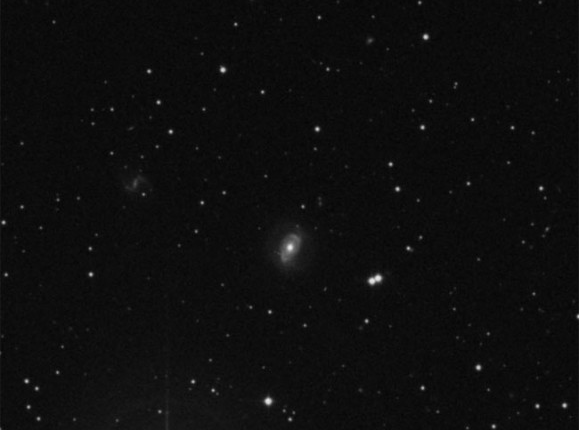 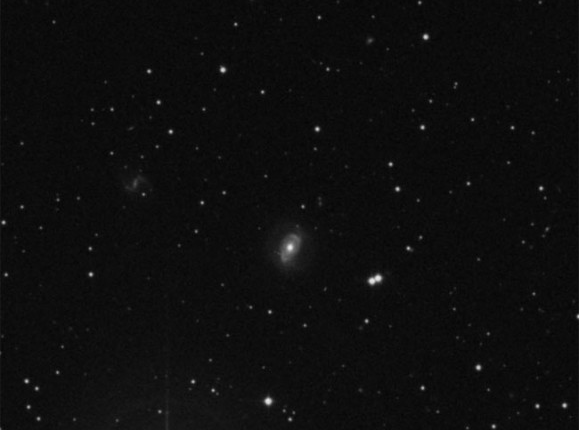 H0 = 68.5 ± 7.0
t0   = 13.79 ± 1.30
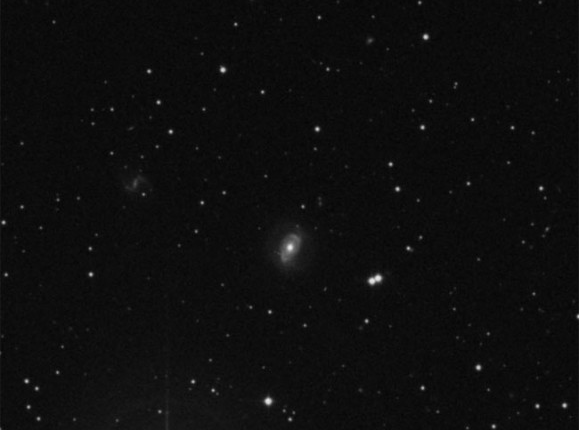 H0 = 67.3 ± 1.2 (Planck)
    H0 = 68.5 ± 7.0 (VLBA)
    H0 = 69.3 ± 0.8 (WMAP)